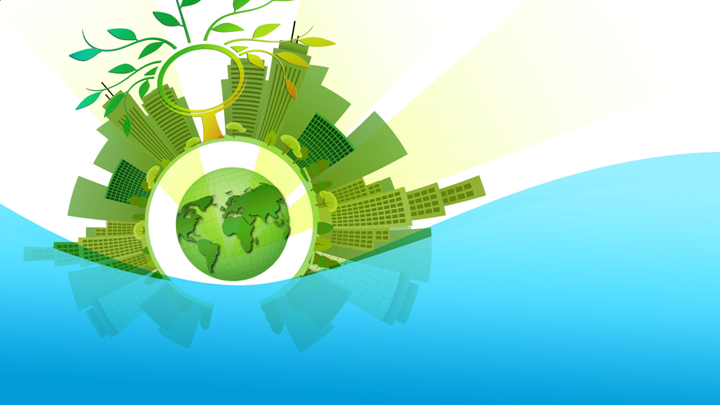 Lesson 4Environmental  Management Plan
Course Teacher
Abu Hasan
Senior Lecturer
Department of Civil Engineering
Ref:( CE437: Environmental and Sustainable Management)
Dr. Tanvir Ahmed
Environmental Management Plan (EMP)
An EMP is a site-specific plan developed to ensure that all  necessary measures are identified and implemented in order  to protect the environment and comply with environmental  legislation.
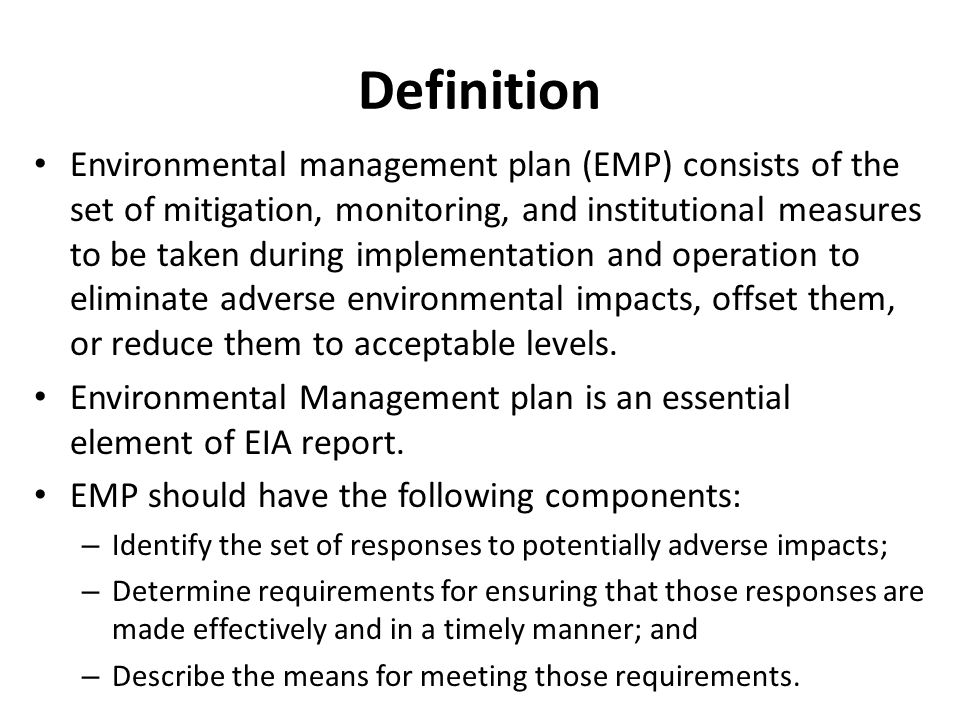 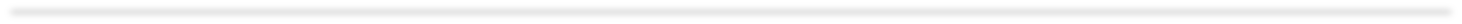 Ref:( CE437: Environmental and Sustainable Management)
Dr. Tanvir Ahmed
Environmental Management Plan (EMP)
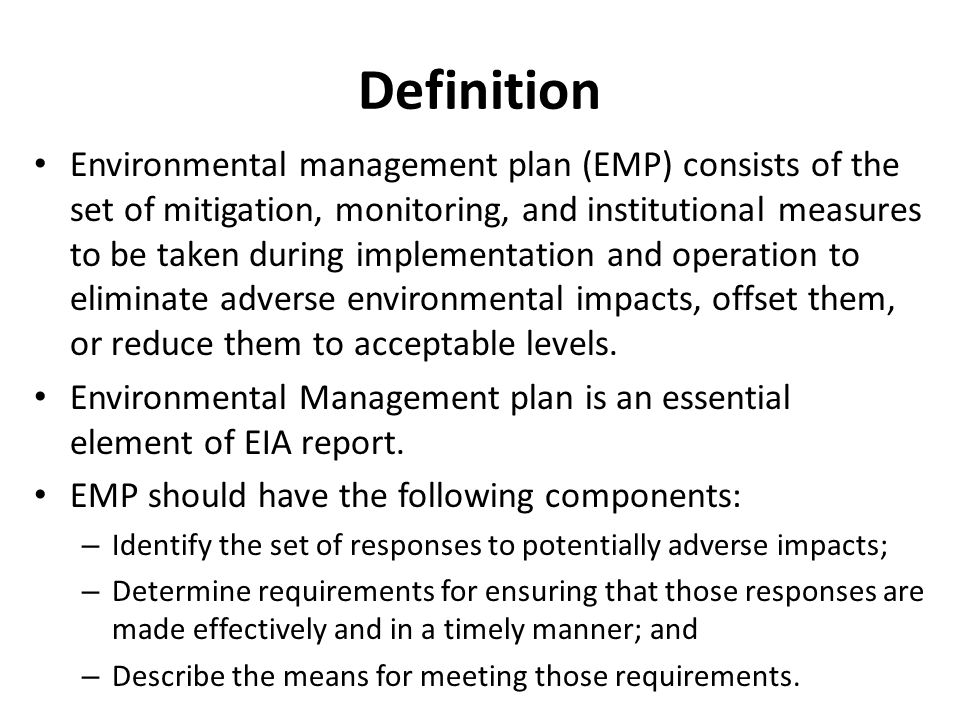 ( EIA = Environmental Impact Assessment )
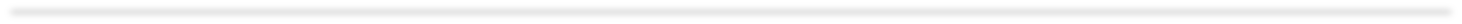 Ref:( CE437: Environmental and Sustainable Management)
Dr. Tanvir Ahmed
How is EMP related to EIA?
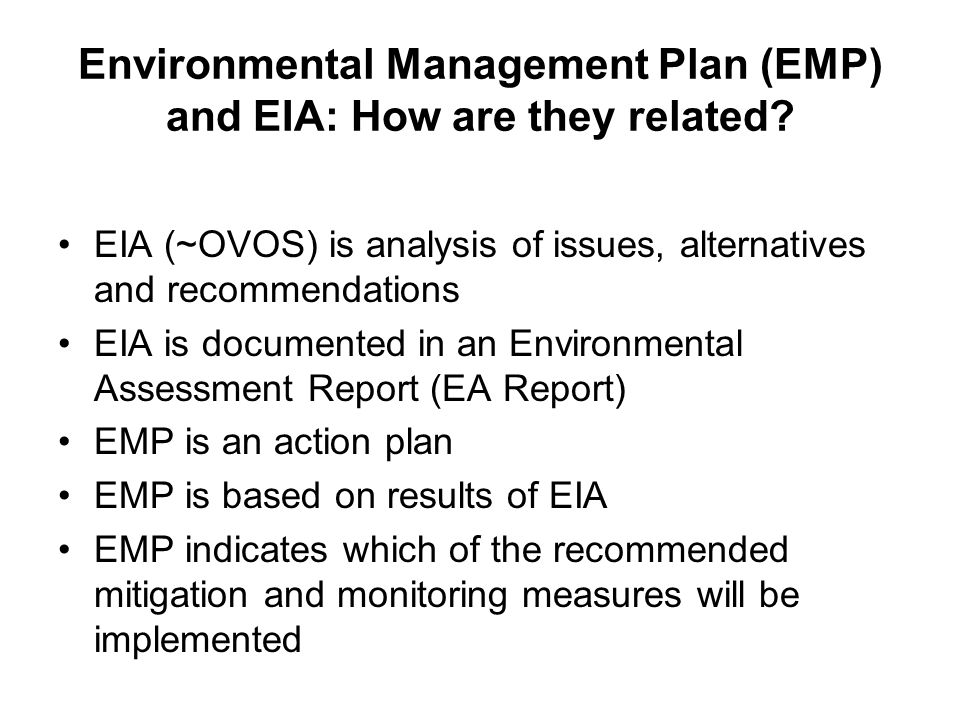 Maybe a standalone report or part of an EA report.
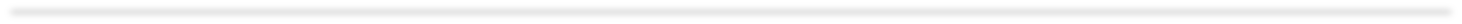 Ref:( CE437: Environmental and Sustainable Management)
Dr. Tanvir Ahmed
Role of an EMP
Summarize environmental impacts identified in the EA  report
Identify impacts that must be mitigated
Describe mitigation measures
Describe monitoring and reporting arrangements
Describe assignment of responsibilities and schedules
Provide costs estimates for mitigation and monitoring  measures
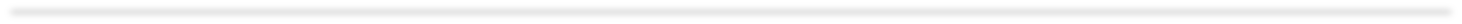 Ref:( CE437: Environmental and Sustainable Management)
Dr. Tanvir Ahmed
Steps Of EMP
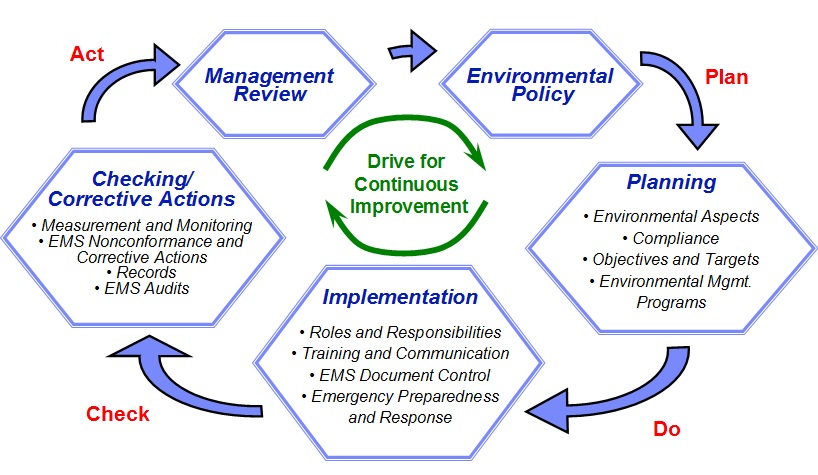 Purpose Of EMP
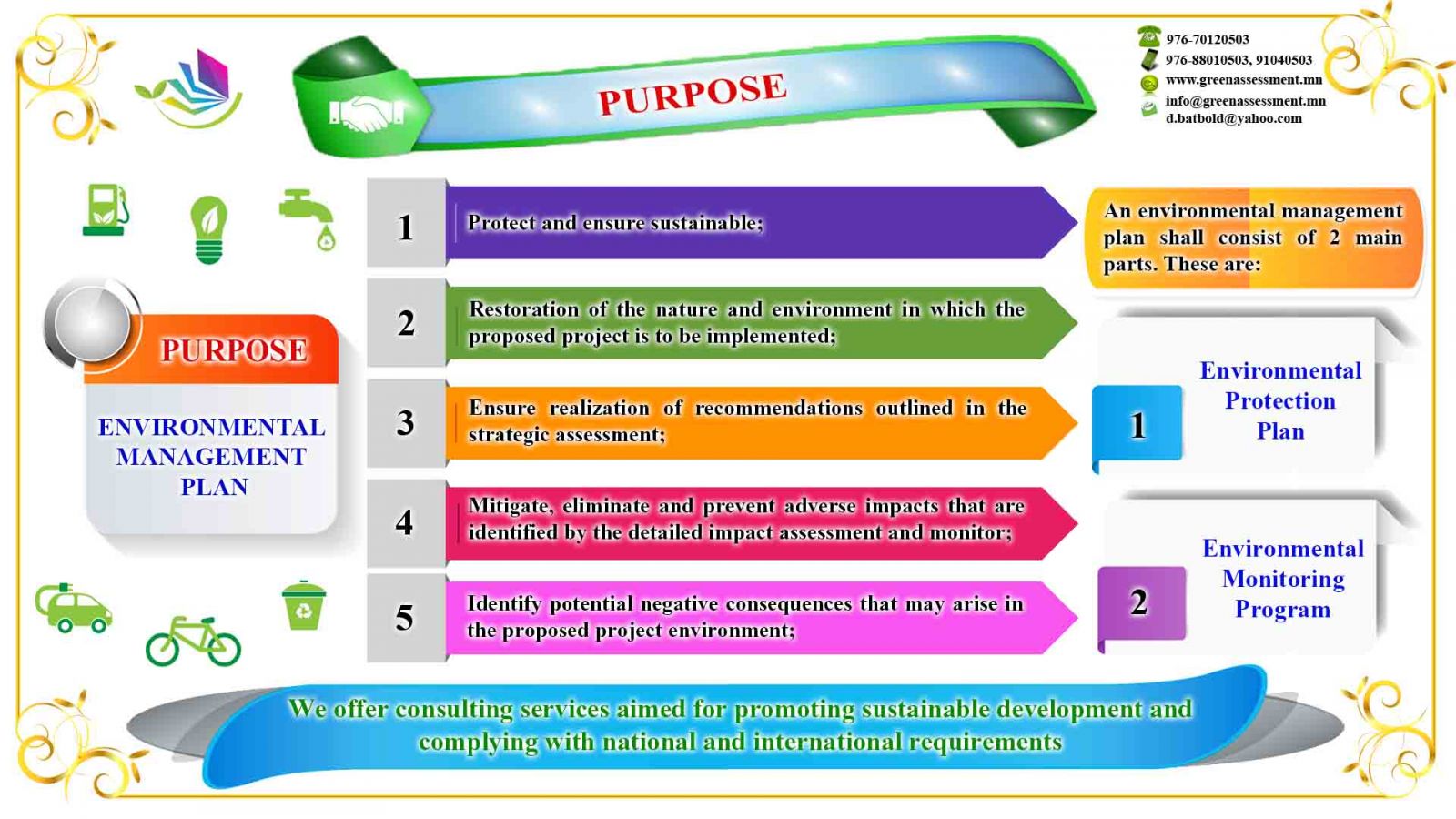 Features of an EMP
An	instrument	for	implementing	environmental	management  commitments, conditions, and requirements of project.

Promotes self-regulation & integration of environmental issues  in planning and operations.

Addresses relevant environmental management issues,

Can be drafted in a consultative manner.

Facilitates	environmentally	sustainable	development	and  decision-making process. It is:
Able to forms the basis for consultation and negotiation of outcomes;
Flexible;
Comprehensive;
Updatable; and
A tool for promoting accountability
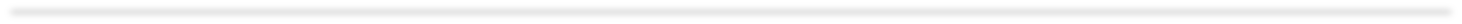 Ref:( CE437: Environmental and Sustainable Management)
Dr. Tanvir Ahmed
Environmental Management Strategies
Mitigation measures to Reduce or Eliminate Adverse  Impacts
Adoption of Protective Measures
Selection of Alternatives
Modification of Activities
Changes in Construction Procedure/Materials
Adoption of Supplementary program

Compensation or Off-set measures for Irreversible and  Residual Impacts
Resettlement of Affected People
Development of Alternative Resources
Replacement of Lost Resources
Replacement of Lost Production
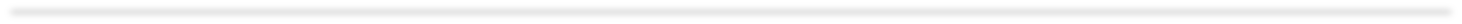 Ref:( CE437: Environmental and Sustainable Management)
Dr. Tanvir Ahmed
Environmental Management Strategies
Enhancement Measures to Maximize Positive Impacts
Specific Environmental Enhancement Measures
Replacement or Upgrading of Affected Resources
Technical Support to Increase Production
Training for Effective Management of Resources
Introducing Community Management Practices

Environmental Monitoring
Disaster Management
Institutional Strengthening
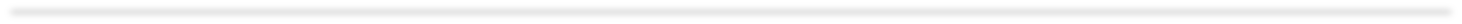 Ref:( CE437: Environmental and Sustainable Management)
Dr. Tanvir Ahmed
Typical Contents of an EMP Report
Brief introduction of project design
Major findings of EIA/screening
Environmental impacts overview
Regulatory/statutory requirements
Environmental management proposed
Implementation arrangements
Institutional arrangements
Monitoring mechanism
Reporting system
Environmental training and management budget
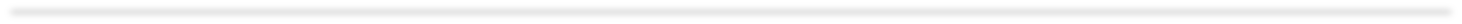 Ref:( CE437: Environmental and Sustainable Management)
Dr. Tanvir Ahmed
EMP and the Project Cycle
Preliminary  Environmental Review
PROJECT  IDENTIFICATION
IEE
PRE-FEASIBILITY
FEASIBILITY STUDY
EIA
EMP
(mitigation measures)
PROJECT DESIGN AND  IMPLEMENTATION
PROJECT OPERATION
EMP
(env. monitoring)
MONITORING
EVALUATION
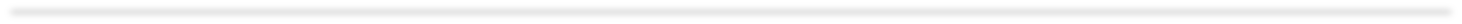 Ref:( CE437: Environmental and Sustainable Management)
Dr. Tanvir Ahmed
One EMP or Multiple EMPs?
Some projects require several EMPs:
Site-specific EMPs
Typical for projects with several components or subprojects on  different sites
Impact-specific EMPs, when particular impacts require  special attention, e.g.:
EMP for hazardous waste management  EMP for oil spill prevention and response
Recipient-specific EMPs targeted to particular  ecosystems or their elements, e.g.:
EMP for protecting fish population from impact of hydro power  development
To guide preparation of multiple EMPs, Generic or  “Framework” EMP is developed first
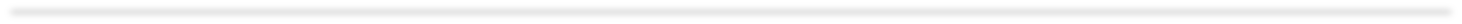 Dr. Tanvir Ahmed
Ref:( CE437: Environmental and Sustainable Management)
Who prepares EMPs?
EMP is part of the EA done by the project implementing  agency

The project implementation agency hires consultants to  prepare EMPs

For construction projects, EMP may be developed by:
Design engineering consultant
Construction or EPC contractor

Who oversees implementation of EMPs?
The construction supervising engineer oversees the  compliance of contractors with the EMPs.
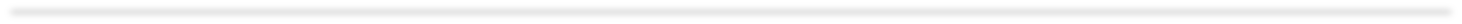 Ref:( CE437: Environmental and Sustainable Management)
Dr. Tanvir Ahmed
Integration of EMP into project design?
Preliminary EIA
Prefeasibility study
Generic  Environmental  Management Plan
Feasibility study
Tasks often
assigned to  Design  Engineering  Consultant
Detailed EMPs:
Site-specific / Impact-  specific
Detailed  Design /  Engineering
Core tasks of  the Design  Engineering  Consultant
Bidding Documents
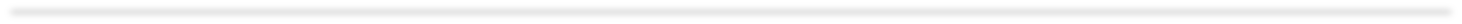 Ref:( CE437: Environmental and Sustainable Management)
Dr. Tanvir Ahmed
Typical EMP format : Mitigation measures
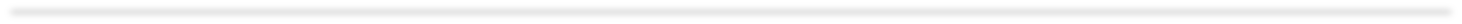 Ref:( CE437: Environmental and Sustainable Management)
Dr. Tanvir Ahmed
Example of EMP: Impact Mitigation (Construction)
Source: EIA of World Bank funded 335MW Combined Cycle Power Plant at Siddhirganj,
Narayanganj
Full report available at:  http://www.egcb.com.bd/Publications/Final%20report_Siddhirganj335MW_EIA.pdf
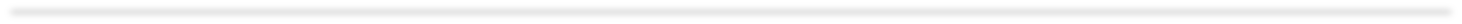 Dr. Tanvir Ahmed
Ref:( CE437: Environmental and Sustainable Management)
Example of EMP: Impact Mitigation (Operation)
Source: EIA of World Bank funded 335MW Combined Cycle Power Plant at Siddhirganj,
Narayanganj
Full report available at:  http://www.egcb.com.bd/Publications/Final%20report_Siddhirganj335MW_EIA.pdf
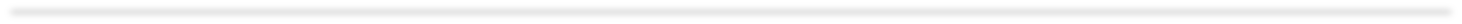 Ref:( CE437: Environmental and Sustainable Management)
Dr. Tanvir Ahmed
Typical EMP format: Monitoring
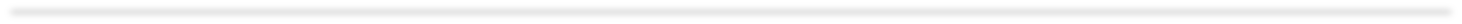 Ref:( CE437: Environmental and Sustainable Management)
Dr. Tanvir Ahmed
Example of EMP: Monitoring during construction
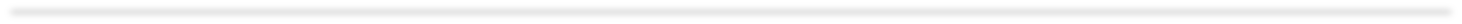 Ref:( CE437: Environmental and Sustainable Management)
Dr. Tanvir Ahmed
Example of EMP: Monitoring during operation
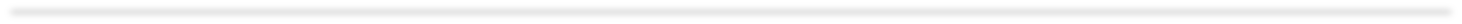 Dr. Tanvir Ahmed
Ref:( CE437: Environmental and Sustainable Management)
EMP needs follow-up and supervision
EMPs should be periodically reviewed, especially when:
Environmental impacts are associated with the operational  rather than construction phase (Example: power plant or  mining operations);

Revisions to EMP may be necessary when:
Final EIA produced after project appraisal renders the original  EMP obsolete or irrelevant;

Site-specific EMPs produced after project appraisal  need to be checked during project supervision
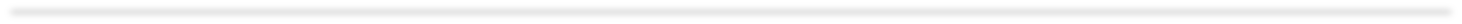 Ref:( CE437: Environmental and Sustainable Management)
Dr. Tanvir Ahmed